16 Ekim - Eklemler
Eklem Tipleri

Alt Ekstremite Eklemleri
Ayak Arkusları

Üst Ekstremite Eklemleri

Kranyum ve Omurga Eklemleri
1. Soru
Articulatio dentoalveolaris ne tip eklemdir?

Sutura
Gomphosis
Symphysis
Syndesmosis
Synchondrosis
1. Soru
Articulatio dentoalveolaris ne tip eklemdir?

Sutura
Gomphosis
Symphysis
Syndesmosis
Synchondrosis
Discus articularis’li Sinovyal Eklemler
Sternoklavikular
Akromioklavikular
Radioulnaris distalis
Radiocarpalis
Temporomandibularis
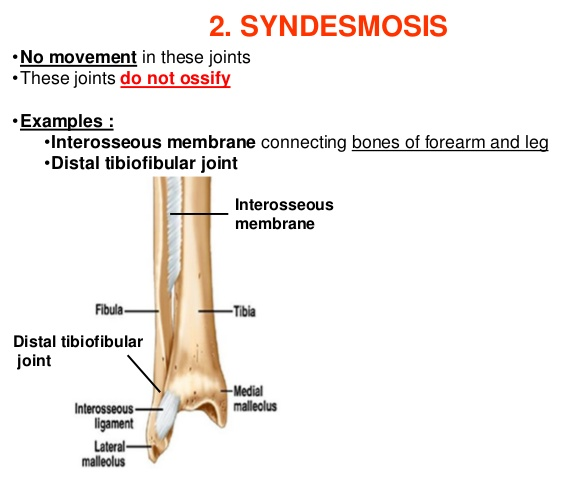 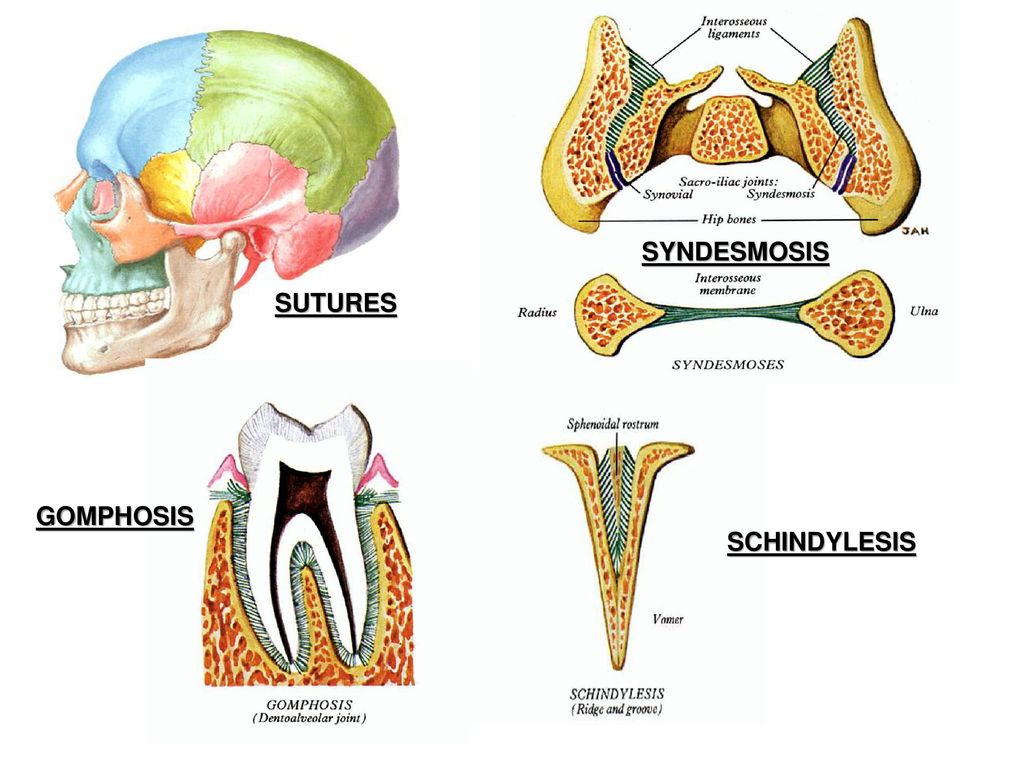 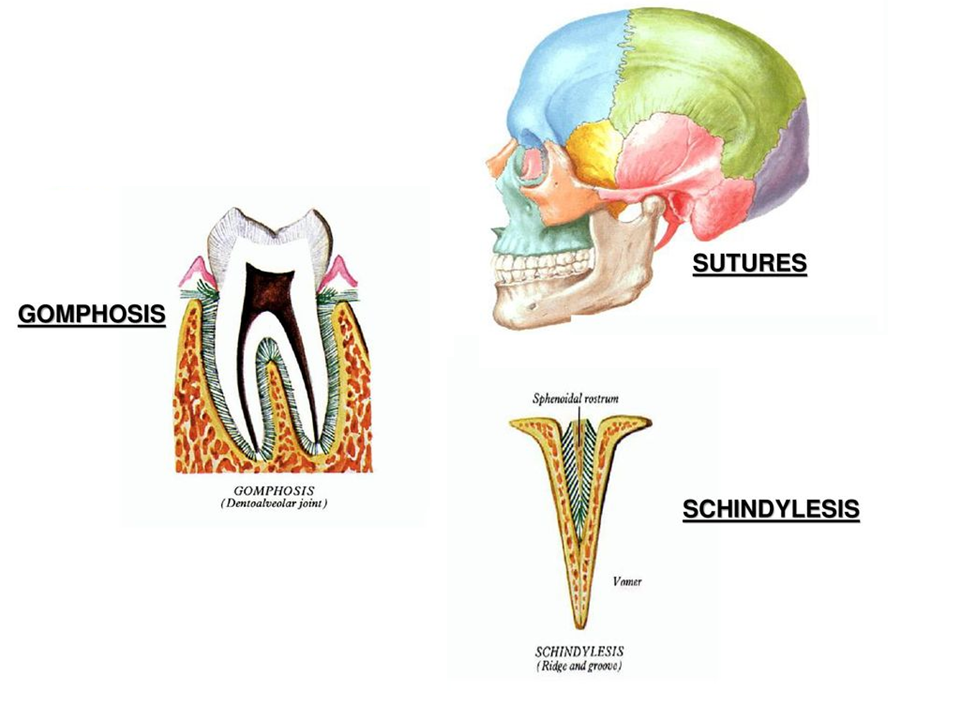 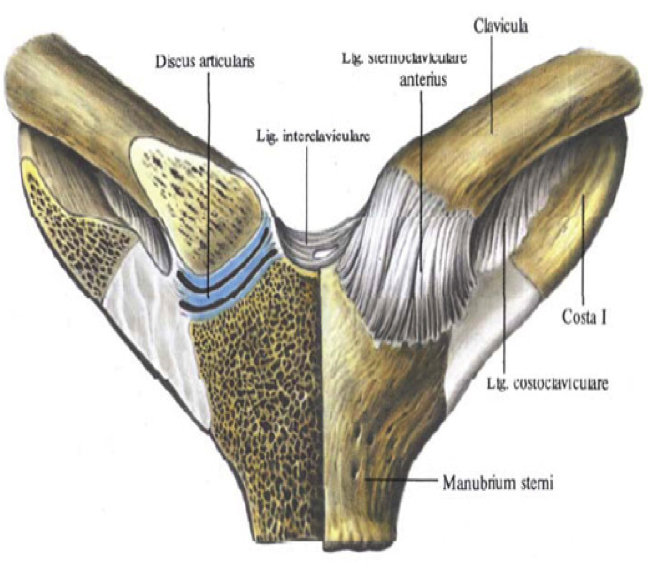 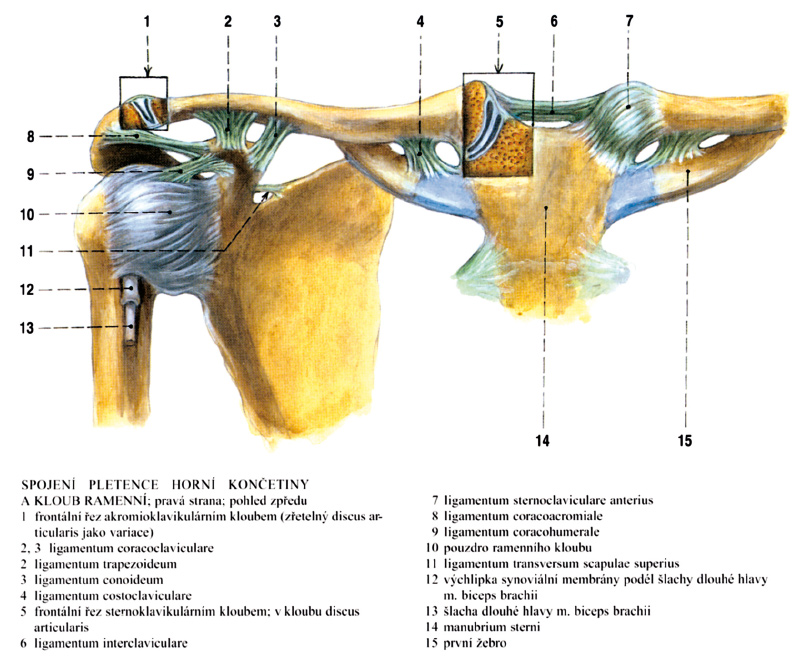 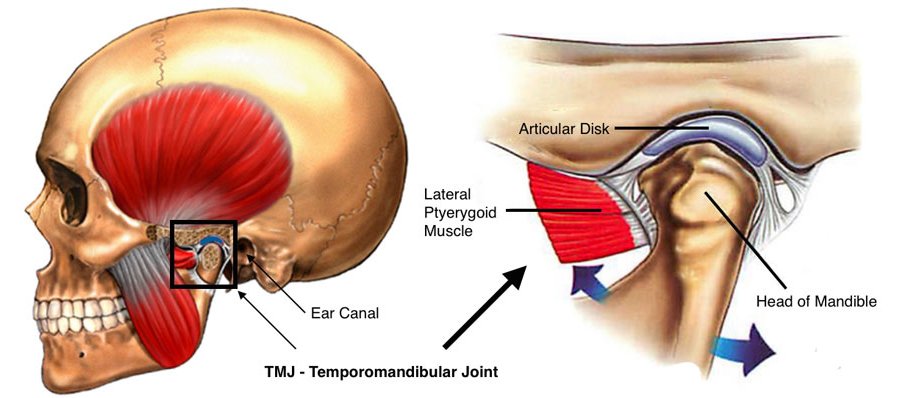 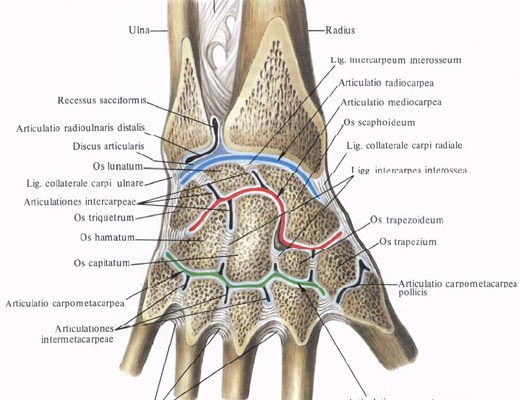 2. Soru
Aşağıdakilerden hangisi kartilaginöz eklem tipine ait bir alt gruptur?

Symphysis
Syndesmosis
Sutura
Gomphosis
Schindylesis
2. Soru
Aşağıdakilerden hangisi kartilaginöz eklem tipine ait bir alt gruptur?

Symphysis
Syndesmosis
Sutura
Gomphosis
Schindylesis
3. Soru
Aşağıdaki eklemlerin hangisinde discus articularis bulunmaz?

Symphysis intervertebralis
Symphysis pubica
Art. sternoclavicularis
Art. temporomandibularis
Art. talocruralis
3. Soru
Aşağıdaki eklemlerin hangisinde discus articularis bulunmaz?

Symphysis intervertebralis
Symphysis pubica
Art. sternoclavicularis
Art. temporomandibularis
Art. talocruralis
4. Soru
Aşağıdaki eklemlerin hangisinde eklem boşluğu içinde disk bulunur?

Articulatio radioulnaris proximalis 
Articulatio subtalaris
Articulatio sternoclavicularis
Articulatio atlantooccipitalis
Articulatio sacroiliaca
4. Soru
Aşağıdaki eklemlerin hangisinde eklem boşluğu içinde disk bulunur?

Articulatio radioulnaris proximalis 
Articulatio subtalaris
Articulatio sternoclavicularis
Articulatio atlantooccipitalis
Articulatio sacroiliaca